Fungsi Invers Trigonometri
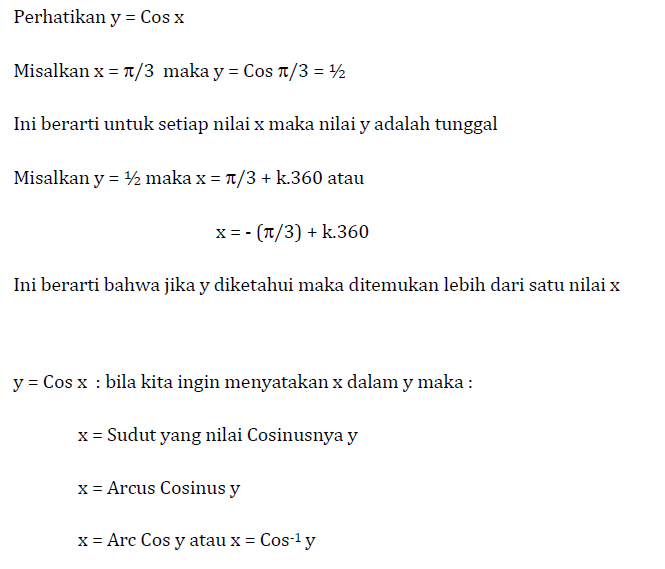 Fungsi Invers Trigonometri
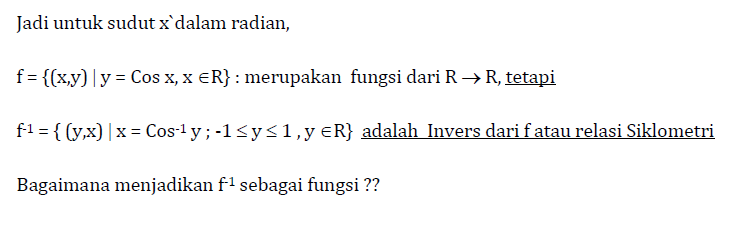 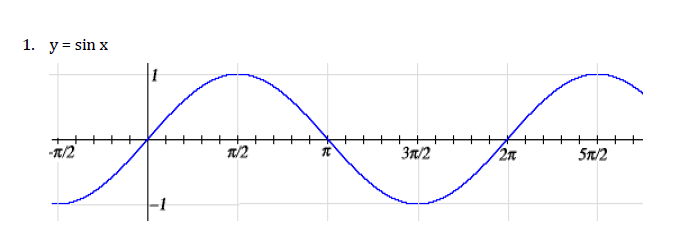 Fungsi Invers Trigonometri
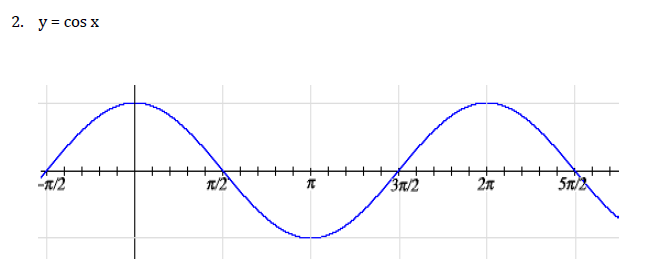 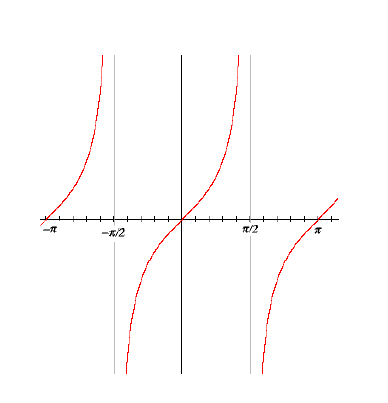 3. y= tg x
Fungsi Invers Trigonometri
4. y= sec x
5. y= cosec x
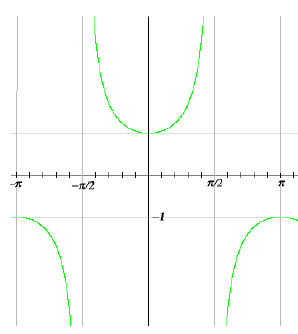 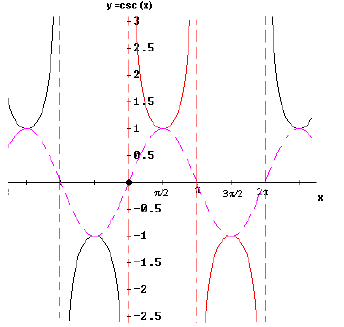 Fungsi Invers Trigonometri
4. y= ctg x
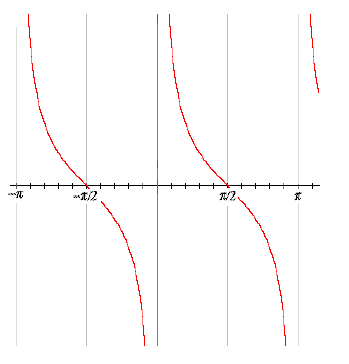 Fungsi Invers Trigonometri
Grafik                dapat diperoleh dengan mencerminkan grafik y=sinx pd interval                 terhadap garis y=x
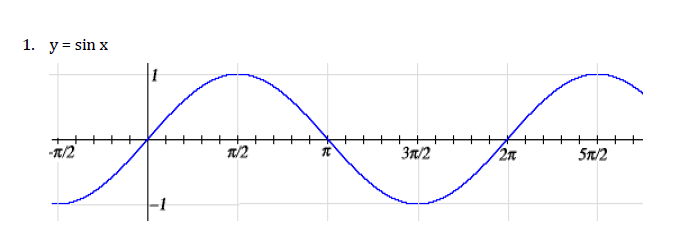 Grafik                dapat diperoleh dengan mencerminkan 
grafik y=cosx pd interval         terhadap garis y=x
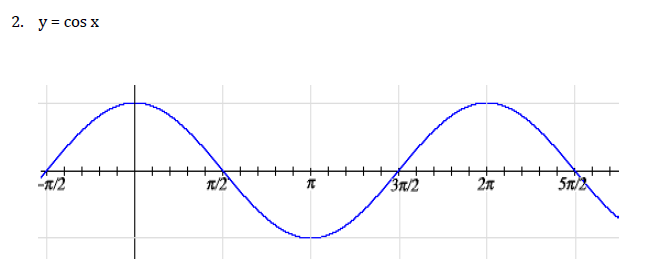 Fungsi Invers Trigonometri
Dengan cara yang sama kita dapat menggambar grafik fungsi invers trigonometri yang lain pada daerah asalnya dengan mencerminkan fungsi trigonometri terhadap garis x=y
Kesamaan berikut berguna untuk mencari turunan dan fungsi invers trigonometri






Untuk membantu mengingat dapat kita gambarkan dalam segitiga siku2 disamping
1
x
x
Fungsi Invers Trigonometri
Rumus turunan Fungsi Invers Trigonometri
(1)

(2)

(3)

(4)
Contoh: Adb bahwa
Misal                     ,maka x=siny sehingga
Fungsi Invers Trigonometri
Selanjutnya diperoleh rumus integral:
Rumus tersebut dapat dibuat secara umum:
Lat Soal
Carilah turunan dari



Carilah integral dari
Fungsi Hiperbola dan inversnya
Definisi:
Fungsi sinus hiperbola, cosinus hiperbola dan empat fungsi lain didefinisikan sebagai berikut:
Catatan:
Fungsi sinh daerah asalnya R, daerah hasilnya R
Fungsi cosh daerah asalnya R, daerah hasilnya [1,∞)
Fungsi tanh daerah asalnya R, daerah hasilnya (-1,1)
Fungsi sech daerah asalnya R, daerah hasilnya (0,1]
Fungsi Hiperbola dan inversnya
Fungsi hiperbolis memiliki sejumlah kesamaan yang mirip dengan kesamaan fungsi yang kita kenal







Sbg contoh akan dibuktikan bahwa
Fungsi Hiperbola dan inversnya
Rumus turunan fungsi hiperbolik juga mirip dengan rumus turunan fungsi trigonometri (tanda kadang berbeda)
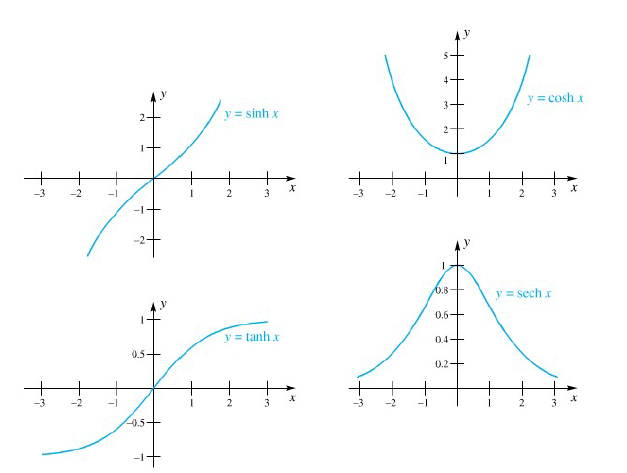 Fungsi Hiperbola dan inversnya
Selanjutnya diperoleh rumus integral:










Fungsi balikan hiperbola 
Fungsi sinh dan tanh adalah fungsi satu-satu pada daerah asalnya sehingga memiliki fungsi balikan dilambangkan dengan
                 dan
Fungsi Hiperbola dan inversnya
Definisi:
Balikan dari fungsi sinh didefinisikan dengan                           untuk
Balikan dari fungsi tanh didefinisikan dengan                        
untuk

Balikan fungsi hiperbola dan turunannya sebagai berikut.
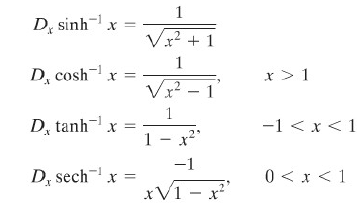 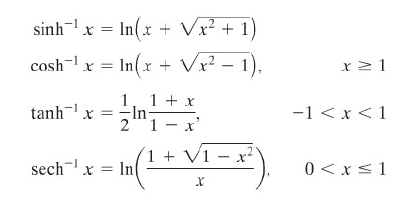 Fungsi Hiperbola dan inversnya
Grafik invers fungsi hiperbola:
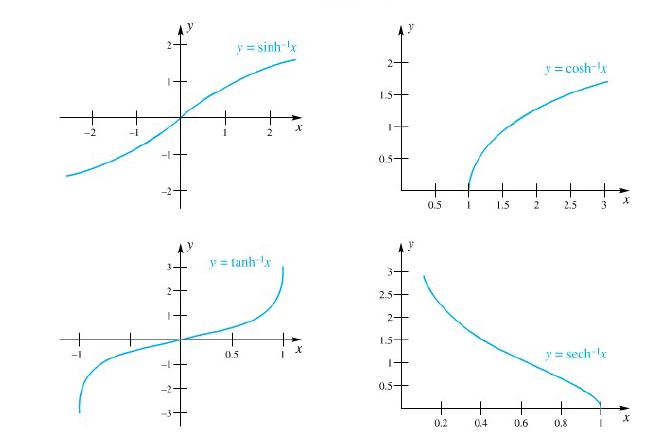 Latihan Soal
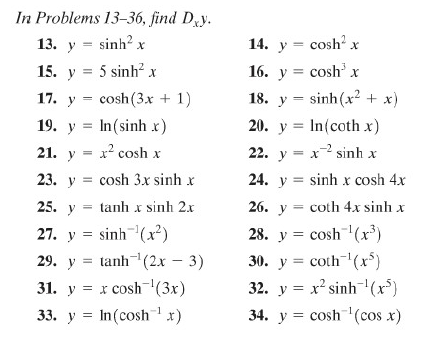 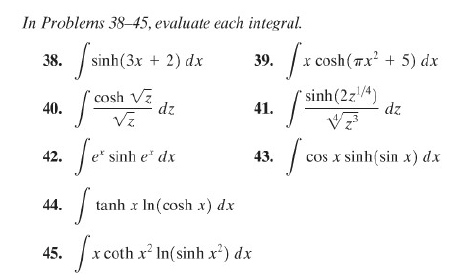 Pembahasan